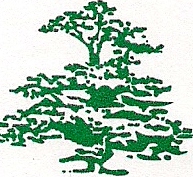 NHLANGANO TOWN COUNCIL
MANGWANENI SETTLEMENT: A DEVELOPMENT PARADOX   

6 APRIL 2017

PRESENTED DURING THE LAMAS CONVENTION
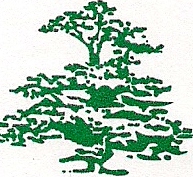 HISTORICAL BACKGROUND
TERRITORIAL EXTENT AND CONDITIONS
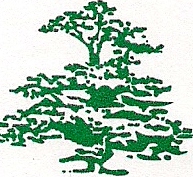 Covers 4-5 ha of non-surveyed Crown Land 

Over 100 units erected 

Housing units are made of informal material 

Many are not connected to utility services
TERRITORIAL EXTENT AND CONDITIONS
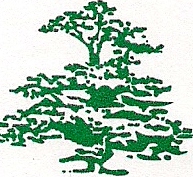 TERRITORIAL EXTENT AND CONDITIONS
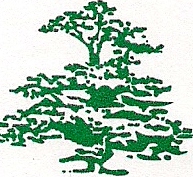 TERRITORIAL EXTENT AND CONDITIONS
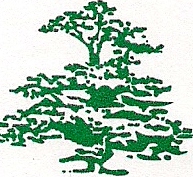 GOVERNANCE
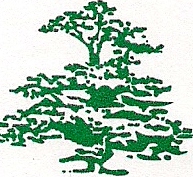 Not very clear 

Leadership Committees often put into office, using unclear mechanisms 

Mandate of the Committees not clear 

Confusion and conflicts often occur
ENSUED ENGAGEMENTS
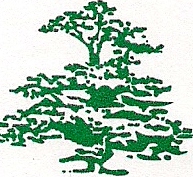 Office of the Regional Administrator
Working on “Swazi Village”
Working  on clear guidelines on extent, management, operations and development of Emangwane

Ministry of Housing and Urban Development 
MHUD has challenged the municipality to contribute to development of a concept note on the institutionalization and management of Emangwane.
Proposed statistical and cartographic surveys 

Leadership Committees
PROPOSED WAY FORWARD
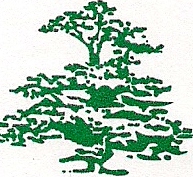 Engagements at higher level (MHUD, MTAD, King’s Office, etc)

Financing model for development of Emangwane

Strict controls on general urban sprawl 

Forward planning 

Amongst many other required interventions
THANK YOU